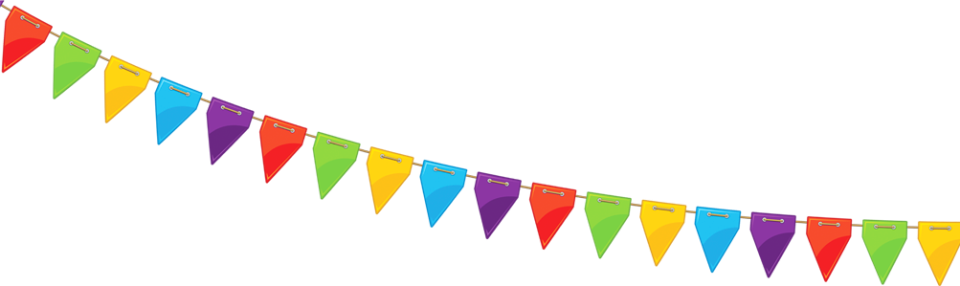 Музыкальные 
инструменты
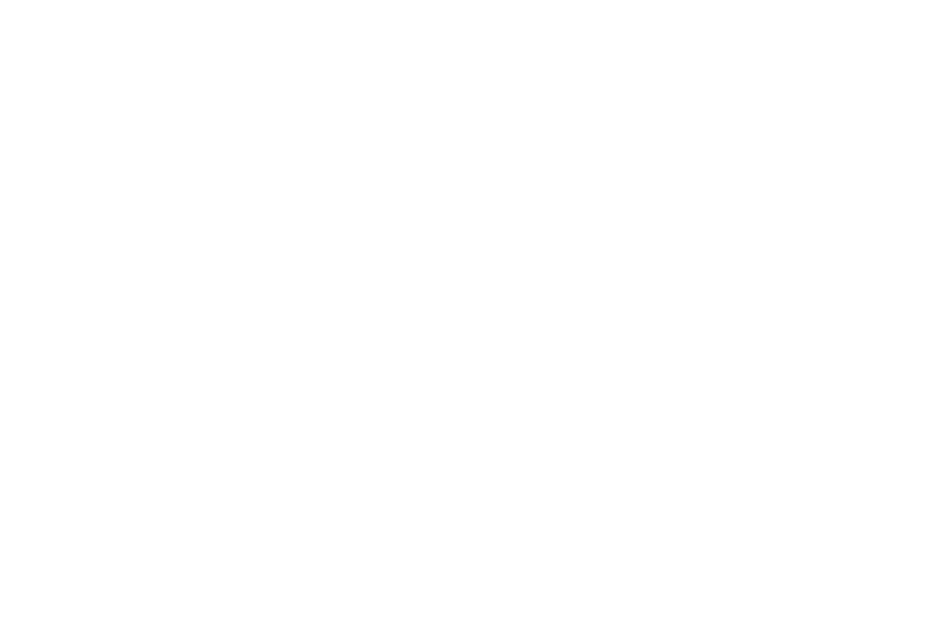 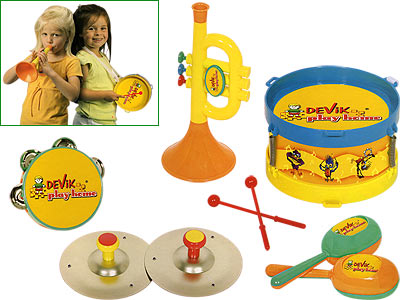 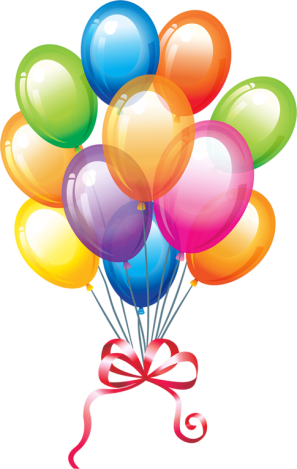 Музыкальный руководитель
 высшей квалификационной категории-
Бреннер Марина Валентиновна
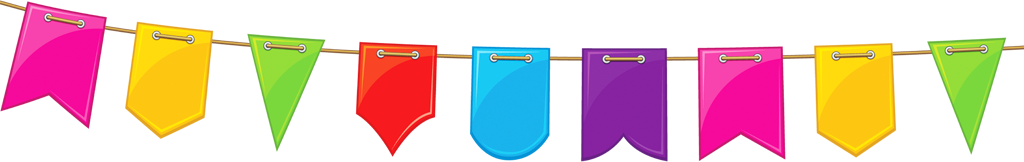 Для многих детей игра на музыкальных инструментах помогает передать чувство, внутренний духовный мир. Это прекрасное средство не только индивидуального развития, но и развития мышления, творческой инициативы, сознательных отношений между детьми.
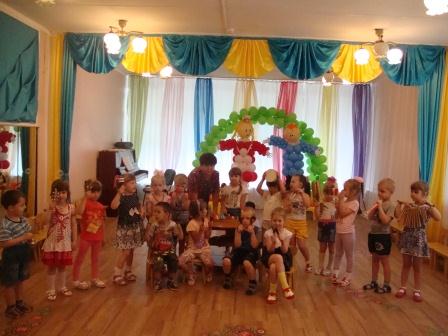 Ложки
Ложки разными бывают
И на них порой играют.
Отбивают ритм такой,
Сразу в пляс идет любой!
Ложки - пусть не фортепиано,
Но у них свое пиано,
Есть и форте, даже трели,
Как у струн виолончели.
Если виртуоз играет,
Ложки будто бы летают.
Их в руках по три, по пять,
Трудно даже сосчитать!
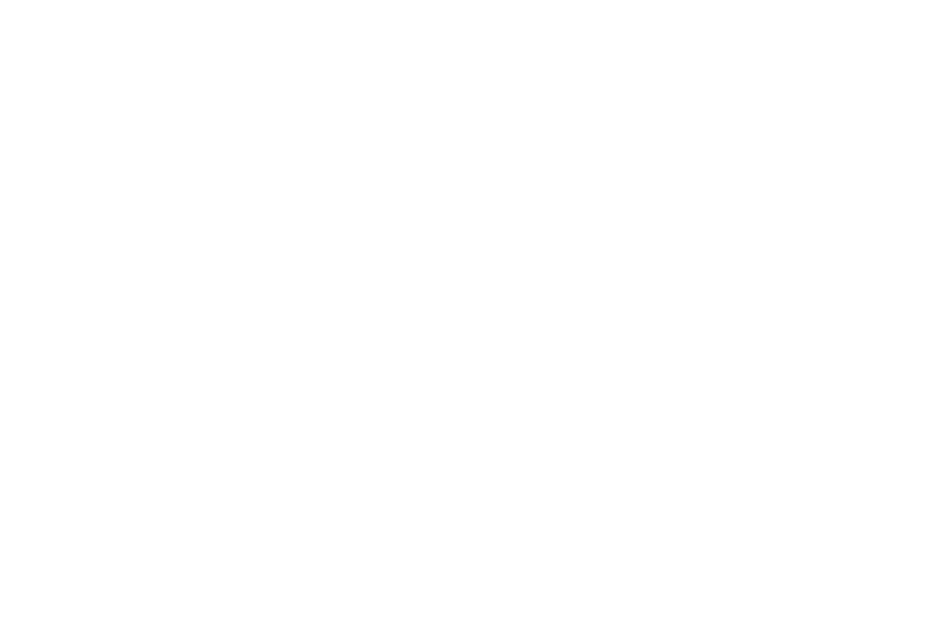 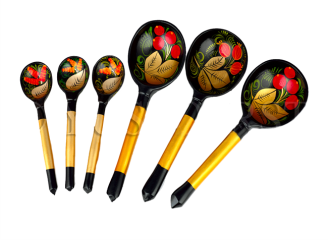 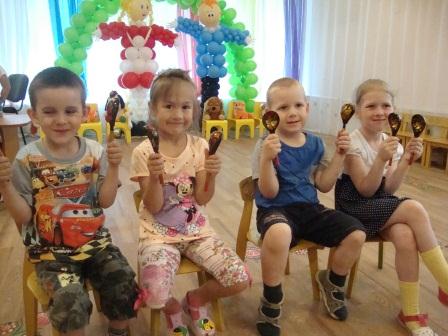 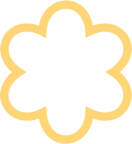 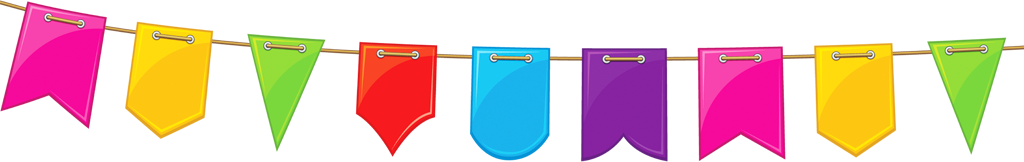 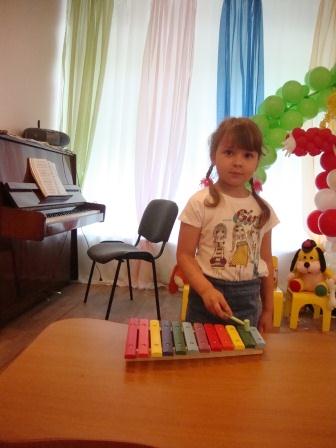 Вот пластинки из металлаНа дощечке их немало.Из пластинок тех, что многоУбегает вдаль дорога.Слышите чудесный звон?Что звучит?..
Металлофон
Маракас
Он шумит как погремушка, -
Но при этом – не игрушка.
Ясно каждому из нас, -
Что отгадка – МАРАКАС.
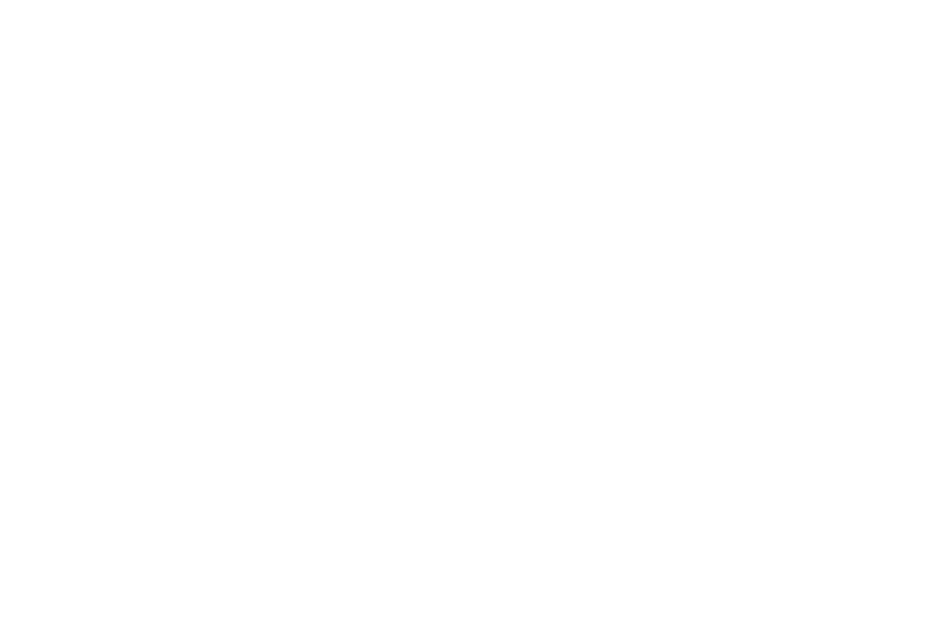 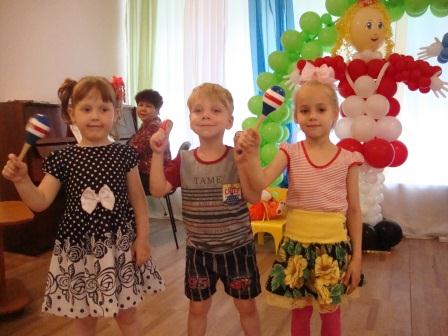 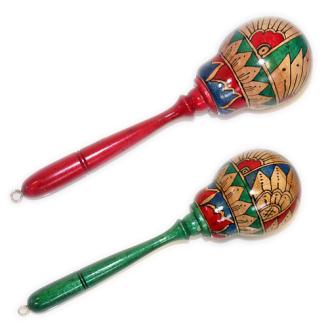 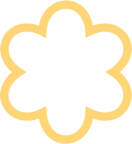 Вдаль летит со всех сторон
Колокольный перезвон
Низко, гулко, нараспев
Колокол большой запел.
А в ответ ему легко,Ярко, звонко, высоко
Зазвучат во все концы
Колокольцы-бубенцы.
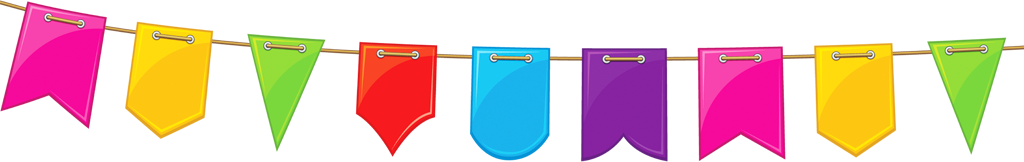 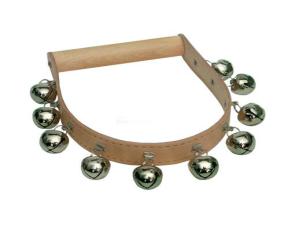 Бубенцы
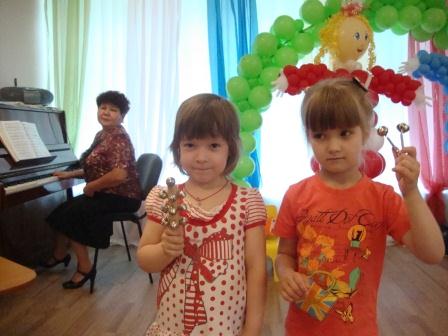 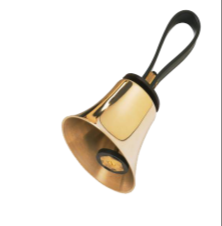 Колокольчик
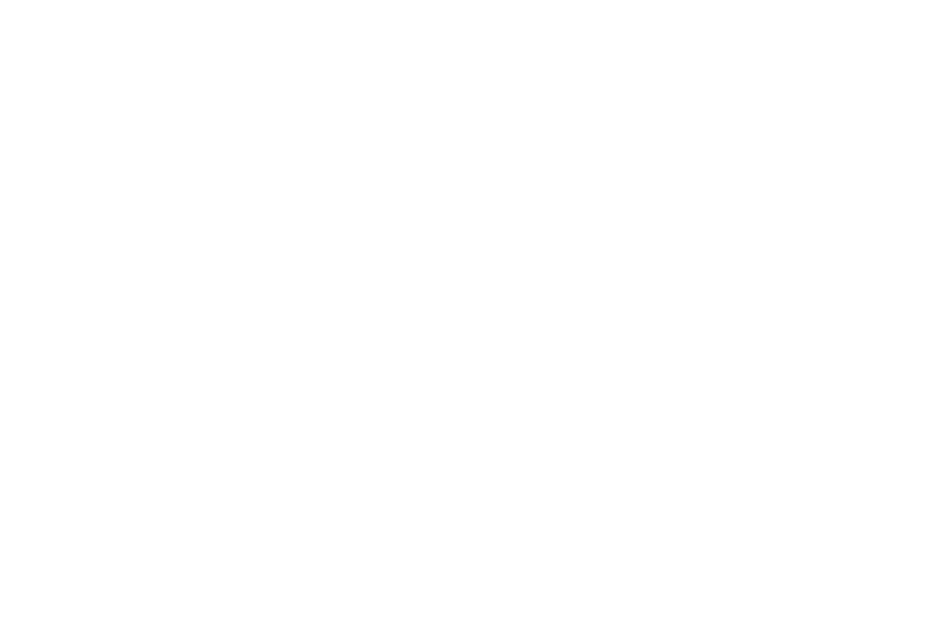 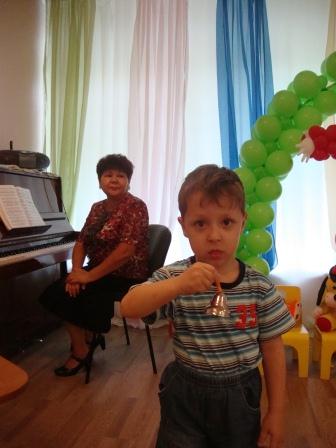 Колокольчик зазвенел,Свою песенку запел:«Динь-динь, динь-динь:На дворе – неба синь,Солнце яркое,Красное, жаркое!Вылетайте, мошки!Выползайте, блошки!
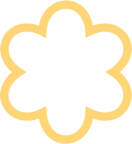 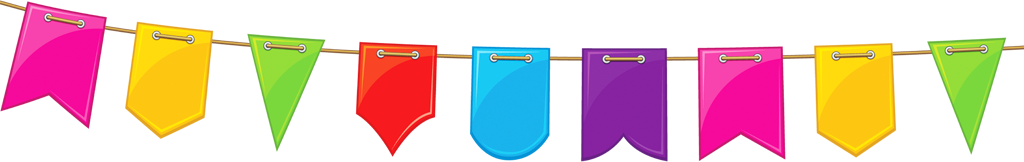 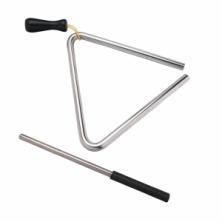 Тонкий прут из твердой стали,Клавиш нет и нет педали.В нем не больше трех углов,Звук – как звон колоколов.Инструмент, конечно, мал,Но с оркестром поиграл.
Треугольник
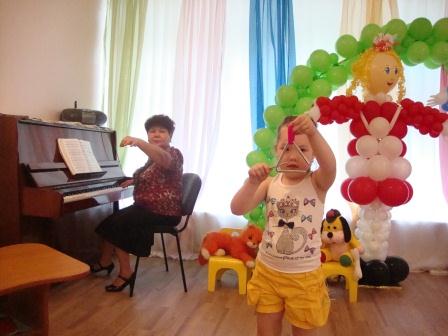 Не барабан, не колокольчик,А гремит и звенит.
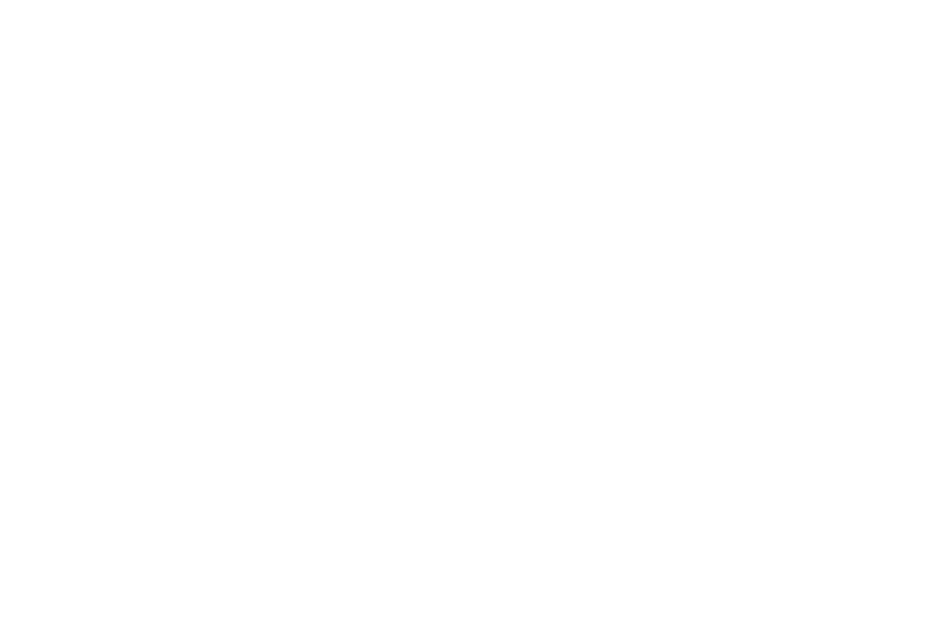 Есть у нас веселый друг,Очень любит громкий стук.
Тут ответ совсем не труден –
Знают все, что это…
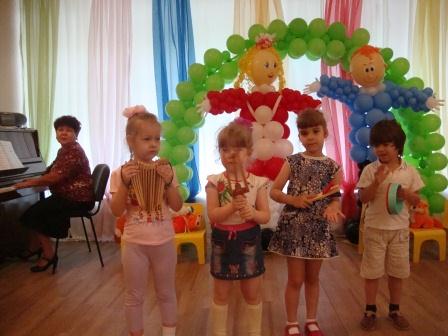 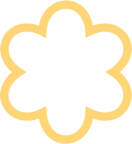 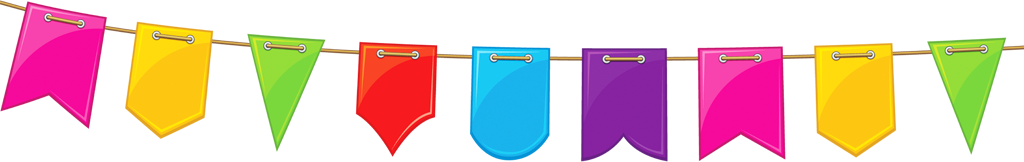 Дудочка
Вы все на ней играетеДу-ду-ду-ду-ду-ду-ду.Да-да-да-да-да-да-да.Вот так поет она всегда.Ни палочка, ни трубочкаЧто же это?..
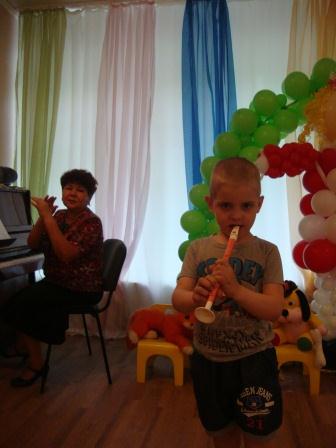 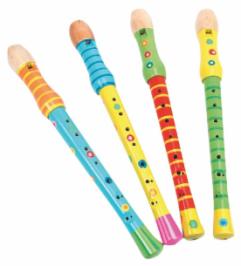 Задачи:
учить детей в многоголосной музыке слышать разные инструменты;
учить играть на различных инструментах индивидуально и в оркестре;
развитие познавательного интереса к музыкальным занятиям, творческой активности детей;
развитие внимания, мышления, речи;
воспитание интереса, любви к искусству;
способствовать воспитанию духовной культуры детей.
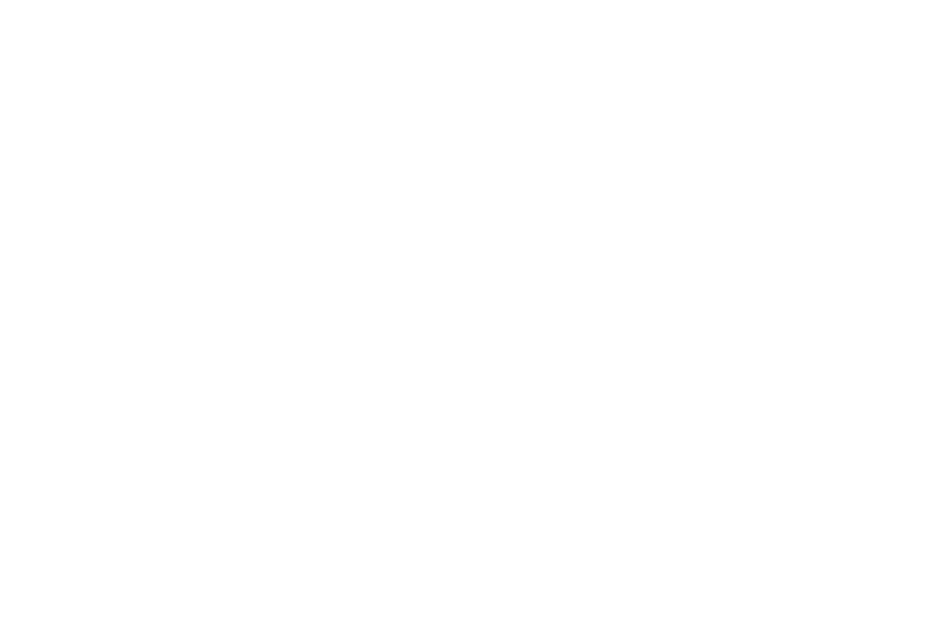 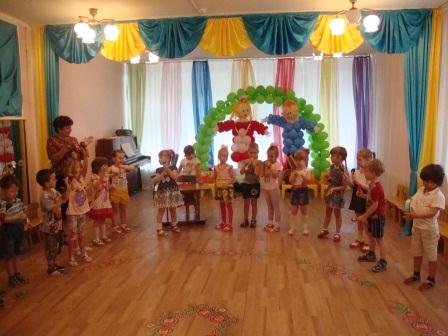 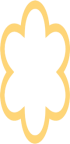 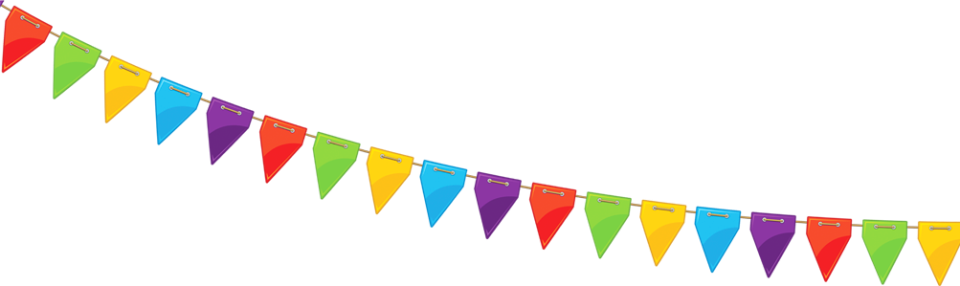 Спасибо за внимание!
Народная мудрость гласит: «Взяв в свои руки скрипку, человек не может    стать бандитом». Полюбив хорошую музыку, он будет стремиться к красоте и гармонии во всех сторонах жизни.
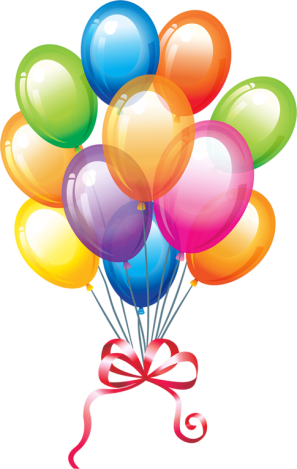 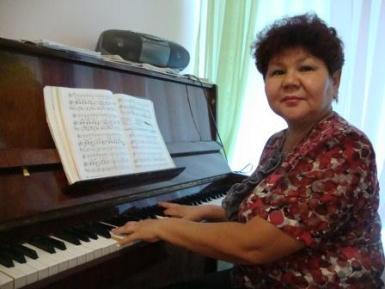 Музыкальный руководитель
 высшей квалификационной категории-
Бреннер Марина Валентиновна
МБДОУ детский сад № 47 "Веселинка"
               г.Димитровграда